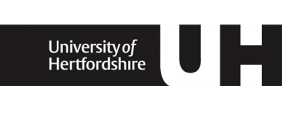 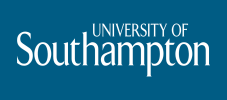 Assessed for eligibility (n=258 )
Excluded  (n= 192)
¨   Not meeting inclusion criteria (n=40)
¨   Declined to participate (n= 152)
Randomized (n= 49)
Combined
Sertraline
CBT
Allocated (n=16)
Received  (n= 15 )
Not received (n= 1)
Allocated (n=18)
Received (n= 18 )
Allocated (n= 15)
Received (n= 9 )
Not received (n= 6)
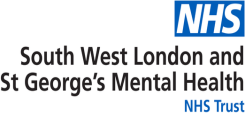 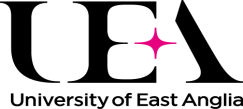 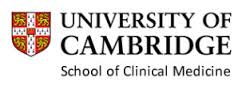 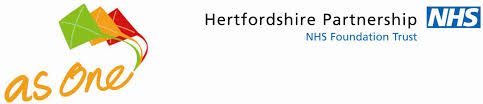 Optimal Treatment For OCD (OTO): A Randomised Controlled Feasibility Trial Comparing The Clinical And Cost Effectiveness Of Cognitive Behavioural Therapy (CBT) And Selective Serotonin Reuptake Inhibitors (SSRI) And Their Combination In The Management Of Obsessive Compulsive Disorder.

Fineberg NA1,2,3, Baldwin DS4, Drummond LM5, Wyatt S2, Hanson J1, Gopi S1, Kaur S1, Reid J1,2, Marwah V1, Sachdev R1, Pampaloni I5, Shahper S1, Varlakova Y1, Mpavaenda D1, Manson C, O’Leary C, Irvine K1, Monji-Patel D1, Shodunke A1, Dyer T6, Barton G6, Wellsted D2
1. Hertfordshire Partnership University NHS Foundation  Trust, Rosanne House, Parkway, Welwyn Garden City, AL86HG, Herts., UK 2. University of Hertfordshire, Hatfield, UK ,3. University of Cambridge Clinical Medical School, Addenbrookes Hospital, Cambridge, UK  4. University Department of Psychiatry, University of Southampton, Hants., UK, 5. South West London and St Georges Mental Health NHS University Trust,  London, UK. 6. Norwich Medical School, Faculty of Medicine and Health Sciences, University of East Anglia, Norwich, Norfolk, UK.
Background
OCD is a common, costly, disabling illness. 
Combining pharmacotherapy with CBT is considered to be superior to either treatment alone, but few controlled studies have addressed this question. 
The UK NICE guidelines (www.NICE.org.uk; 2006) recommend monotherapy with either CBT (including Exposure Response Prevention (ERP)) or SSRI as standard first-line treatments, with combined therapy (CBT+SSRI) reserved for more severe or enduring illness. 
This staging is largely based on clinical consensus (level IV evidence). 
There is uncertainty relating to the quality of life (QOL) gain and cost effectiveness associated with the different treatment options.

Aims and Objectives
To inform the design of a definitive trial determining the clinical and cost effectiveness of combining CBT with SSRI versus either treatment given alone.
To evaluate the feasibility of recruitment, acceptability and tolerability of the procedures, primary and secondary endpoints and outcomes, safety, resource use and QOL changes.
To improve service delivery for people with OCD.

Method
Multi-centre, partially-blinded, randomised controlled trial. 
Community-based adults with OCD were randomised to one of the following:
Sertraline (50-200mg) delivered over 52 weeks.
CBT with ERP (16 hrs face to face) delivered over 8 weeks, with 1 hour follow up sessions  at weeks 16, 24, 32 and 52.
Sertraline (50-200mg) delivered over 52 weeks plus CBT with ERP (16 hrs over 8 weeks) with follow up at weeks 16, 24, 32 and 52. 
Staff blinded to treatment allocation assessed participants at baseline and week 2,4,8,16, 32, 52 on the following measures:
a. Primary outcome: Y-BOCS (Goodman et al , 1989)
b. Secondary outcomes: 
CGI Severity Scale and CGI Improvement scale (Guy et al, 1976)
Sheehan Disability Scale (SDS) (Sheehan et al 1996) 
Montgomery Asberg Depression Rating Scale (MADRS) (Montgomery and Asberg 1979), 
CANTAB - Stop-signal reaction time, ID-ED, affective go-no go; Cambridge gamble task  (www.cambridgecognition.com).
AQ (Baron Cohen et al 2006)
c. Safety: Treatment-related adverse events across the treatment arms.
d. Health economic assessment: Standardised measures of resource use, EQ-5D-3L.
Figure 1: Flow Chart
Results 
At baseline, the mean total Y-BOCS across all groups was 26.7 (SD =5.9)
29 patients completed 16 weeks of treatment, with similar numbers in each treatment arm and adequate adherence to allocated treatments (see fig 2). 
At week 16, for participants remaining in the study in all groups, the mean total YBOCS =18.4 (8.9).
At week 16, combination treatment (n=13) was associated with the largest improvement, sertraline (n=7) the next largest and CBT (n=9) the smallest. 
At week 16, there was a large effect size (Cohen’s d) comparing the changes in Y-BOCS favouring combination versus CBT (.39) and sertraline versus CBT (.27). 
Symptomatic improvement continued to 52 weeks, but participant discontinuation made further reliable comparisons impossible. 
Compared to sertraline, the mean one-year costs were £1328.57 (95% CI £555.39 - £2101.76) higher for the CBT group, and £2175.70 (95% CI £1385.13- £2966.26) higher for the combined group. 
The mean QALY was 0.1823 (95% CI 0.0447 – 0.3199) greater for sertraline compared with CBT, and 0.1135 (95% CI 0.0290 - 0.2560) greater for sertraline compared with combined treatment.
Figure 2: Primary outcomes and endpoints
Conclusions
Recruitment was acceptable across the 3 study arms.  
Retention to week 8 was acceptable across the 3 arms. Retention in the combined arm was good to week 16. 
At week 16, sertraline treated patients (with or without CBT) appear to be doing better than those just receiving CBT. The combined arm may offer the most effective treatment (especially over CBT). 
Beyond week 16 falling retention makes interpretation difficult.
Sertraline monotherapy appeared cost-effective, as it had both lower mean costs and higher mean effects (a finding confirmed in various sensitivity analyses). 
Implications
If the superiority of SSRI in OCD were to be replicated in a definitive study, there would be potential for large cost savings to health services. 
The small size of the current study means that the conclusions drawn have to be treated with caution, and further research would thereby be of value. 
Our study confirms that such a definitive study can be conducted.
References 
Baron-Cohen S et al, 2006, Journal of Autism and Developmental Disorders, Vol. 36, No. 343-350.
Goodman WK et 1989, Arch Gen Psychiatry, 46, 1006-11
Guy W 1976 ECDEU , US Dept of Health, Education and Welfare, NIMH, USA.
Montgomery SA and Asberg M, 1979, Brit J Psychiatry, 134: 382-389
Sheehan DV et al, 1996, Int Clin Psychopharmacol 11(suppl), 89-95.
Acknowledgement:  This poster presents independent research funded by the National Institute for Health Research (NIHR) under its Research for Patient Benefit (RfPB) Programme (Grant Reference Number PB-PG-0712-28044). 
The views expressed are those of the author(s) and not necessarily those of the NHS, the NIHR or the Department of Health.
Disclosures: Professor Fineberg reports the following commercial interests, all outside the proposed research project; in the past several years she has received personal fees from Abbott, Lundbeck, Taylor and Francis, Oxford University Press; Grants and non-financial support from the ECNP; Personal fees and non-financial support from Otsuka, the MHRA, the BAP, the RANZCP and Wiley; Non-financial support from the WHO, CINP, International Forum of Mood and Anxiety Disorders, International College of Obsessive Compulsive Spectrum Disorders and RCPsych, Grants and non-financial support from Shire; Grants from the NIHR, MRC and Wellcome.